Ondülasyon
NeTIRail-INFRA Bilgilendirme Toplantısı, Ankara, Türkiye
Görev 2.4: Ondülasyonun önlenmesi ile düz hatların ömrünün uzatılması
Ondülasyonun daha iyi anlaşılması sağlanarak, önlemler alınabilir.

TCDD’de gerçekleştirilen testler: 1) Ondülasyon ve hat özelliklerini içeren katalog, ve  2) 3 farklı bağlantı sistemlerinin ondülasyonlu hat üzerinde denenmesi. 

İleri analiz, 3D FE modelleme yaklaşımı ve kısa adımlı ondülasyonuna yeni bakış açıları. Dinamik durumlar için bilinen açıklamalar ve Ondülasyonun verdiği zararlardan doğan sonuçlar açıklanmıştır. Modelleme yaklaşımı henüz düzgün ray durumları için geliştirilememiştir.
Ondülasyon Katalogu
Ondülasyon Bölümleri
Dalga boyu, genişlik
Ondülasyon tipi
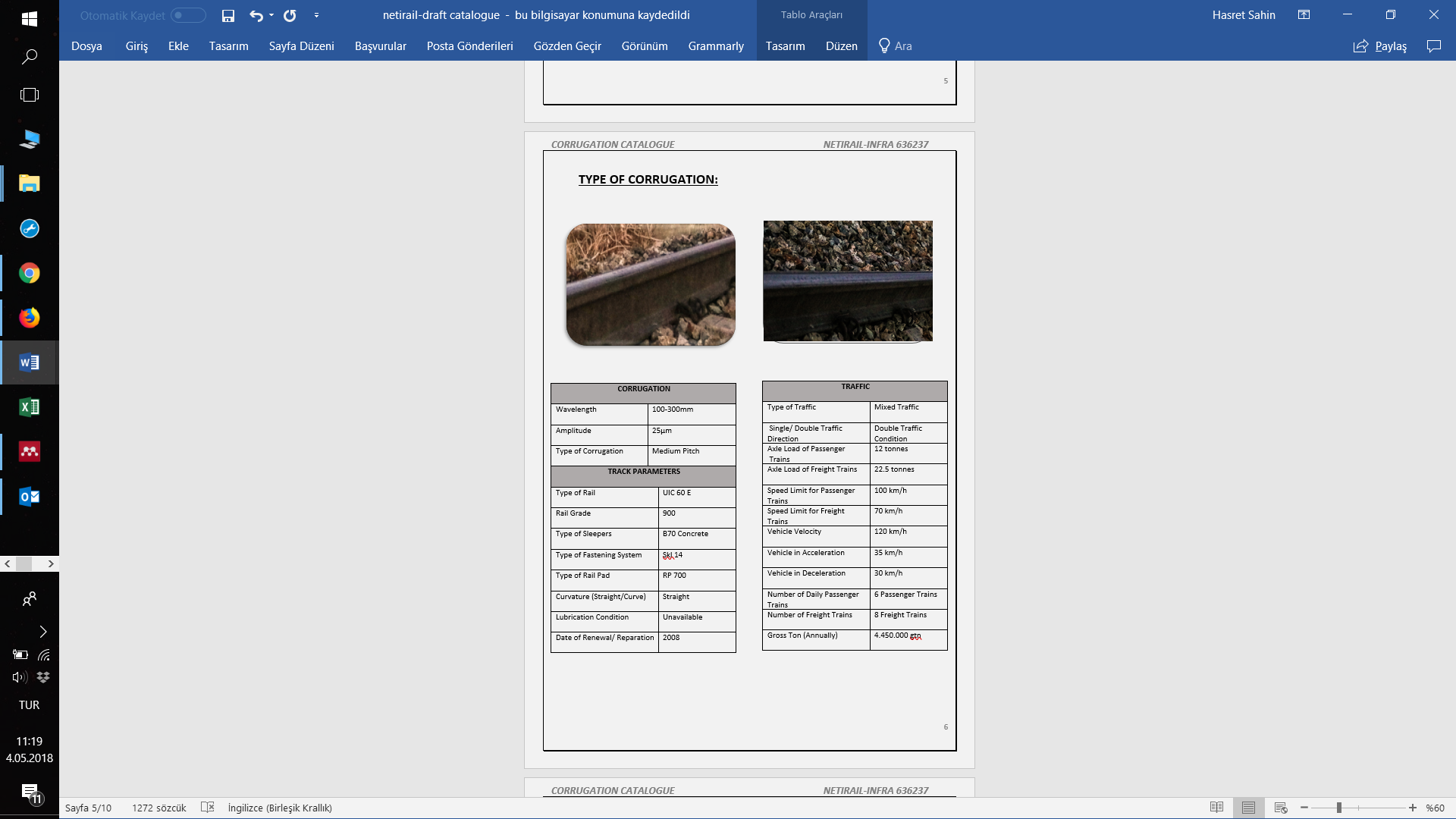 Hat parametreleri:
Ray tipi, ray sınıfı, traversler, bağlanan ray seleti
Eğim derecesi (Düz / Kavis), Yağlama durumu, Yenilenme/Onarılma zamanı
Trafik
Trafik tipi, Tek/ Çift trafik yönü
Yolcu ve yük trenlerinin dingil yükü
Yolcu ve yük trenlerinin hız limiti
Araçların hızı, ivmelenmedeki hız, yavaşlamadaki hız
Geçen yolcu ve yük trenlerinin günlük sayıları ve yıllık gros ton ağırlıkları
Test sahası
Eskişehir- Afyon- Kütahya Hattı
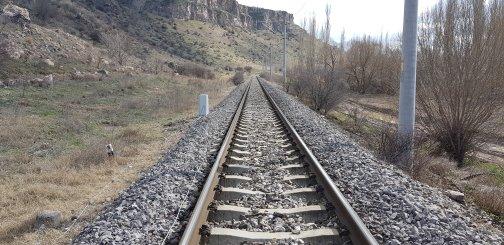 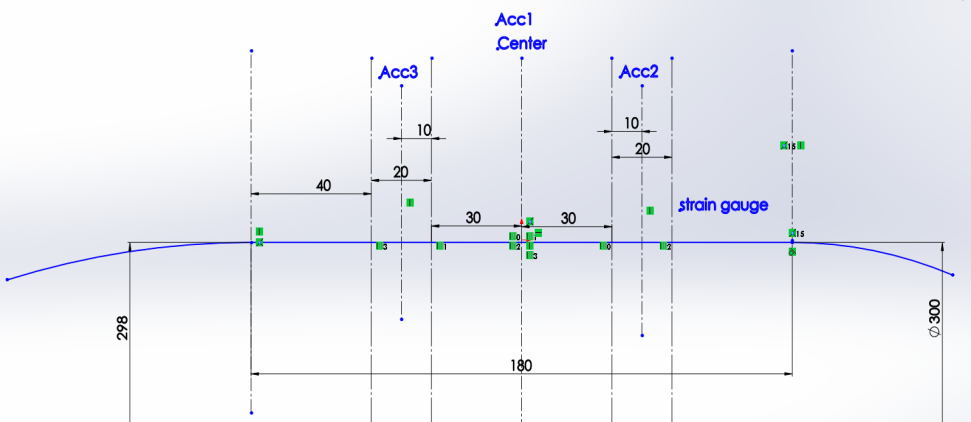 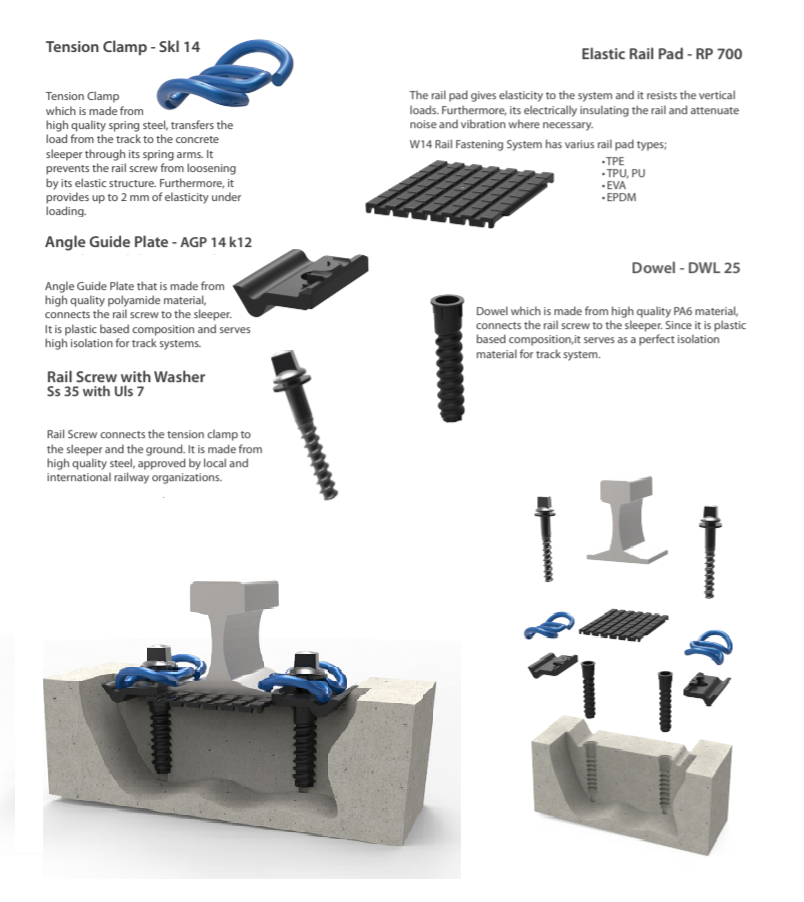 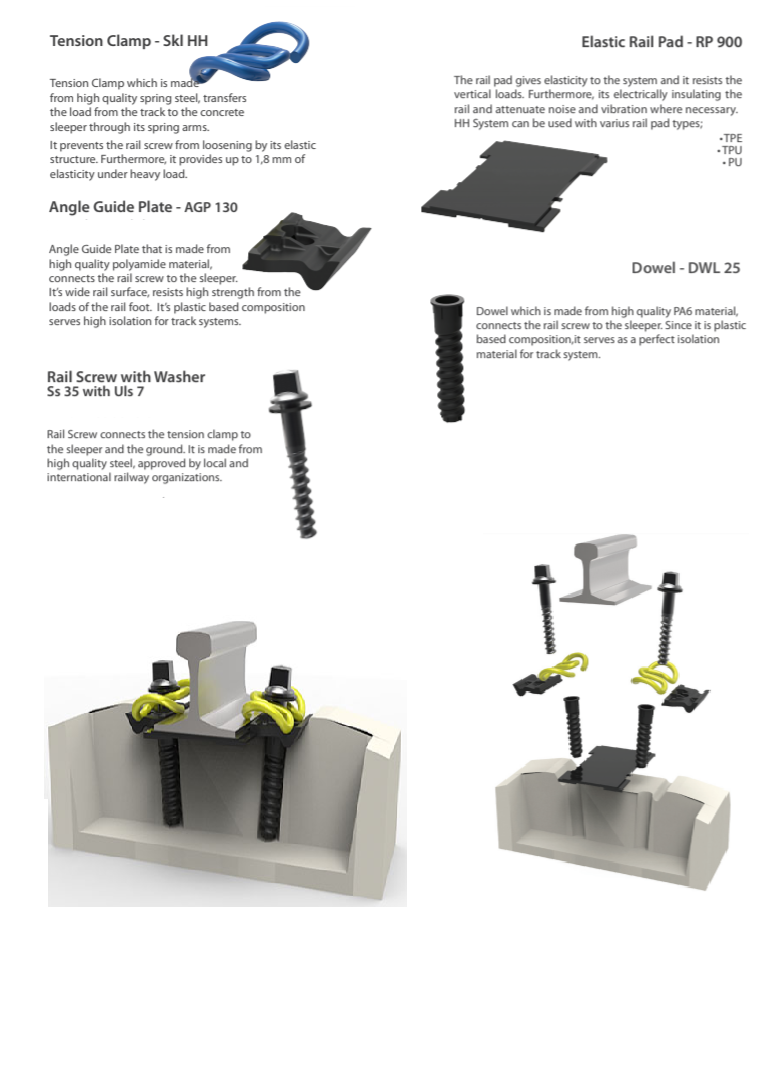 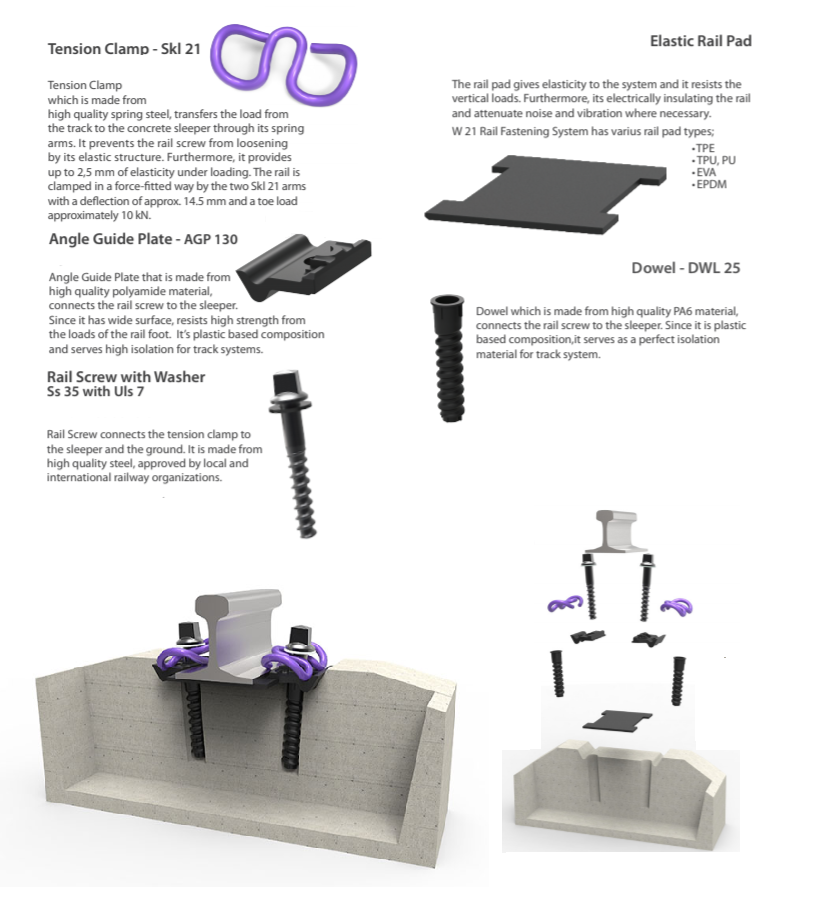 W14
W21
HH
Modelleme kısmı:
Giriş
Model ve yöntem
Sonuçlar ve gelecekteki araştırmalar
1 Giriş
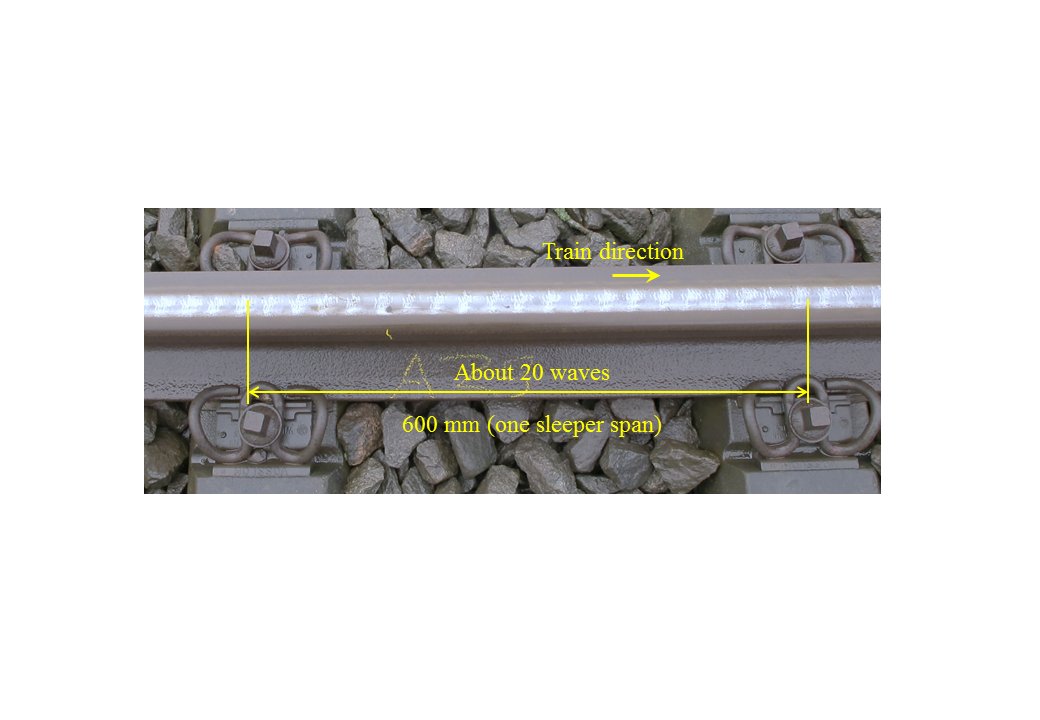 genişlik
Uniform 
ondülasyon
Dalga boyu
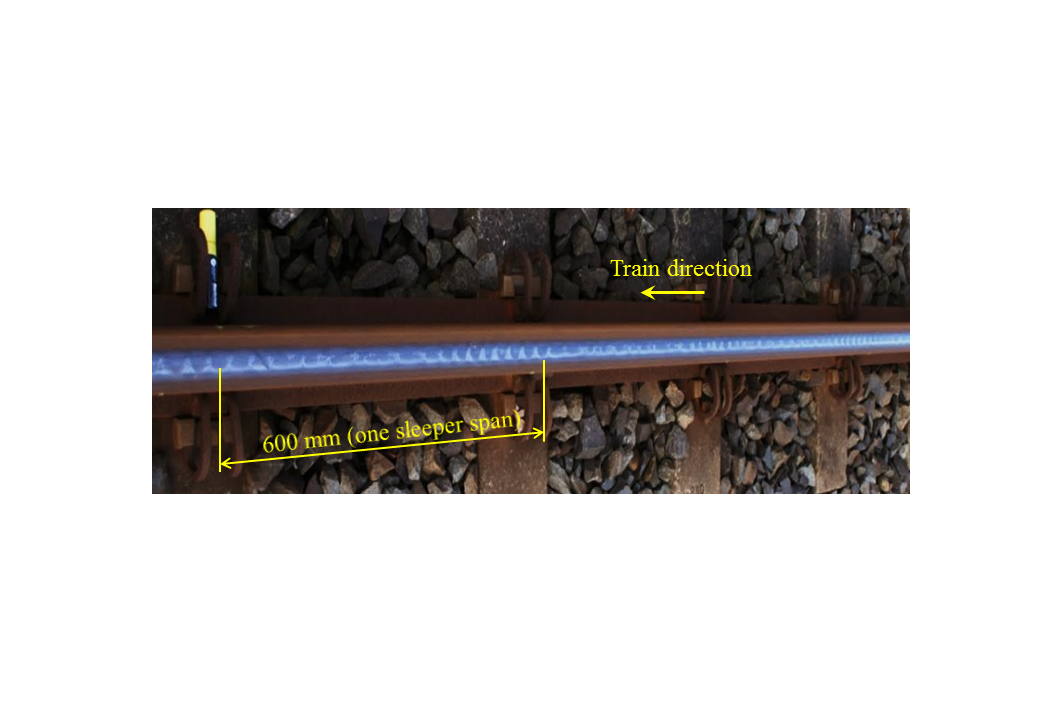 Ondülasyon dalga boyu ve  genişlikte değişimler
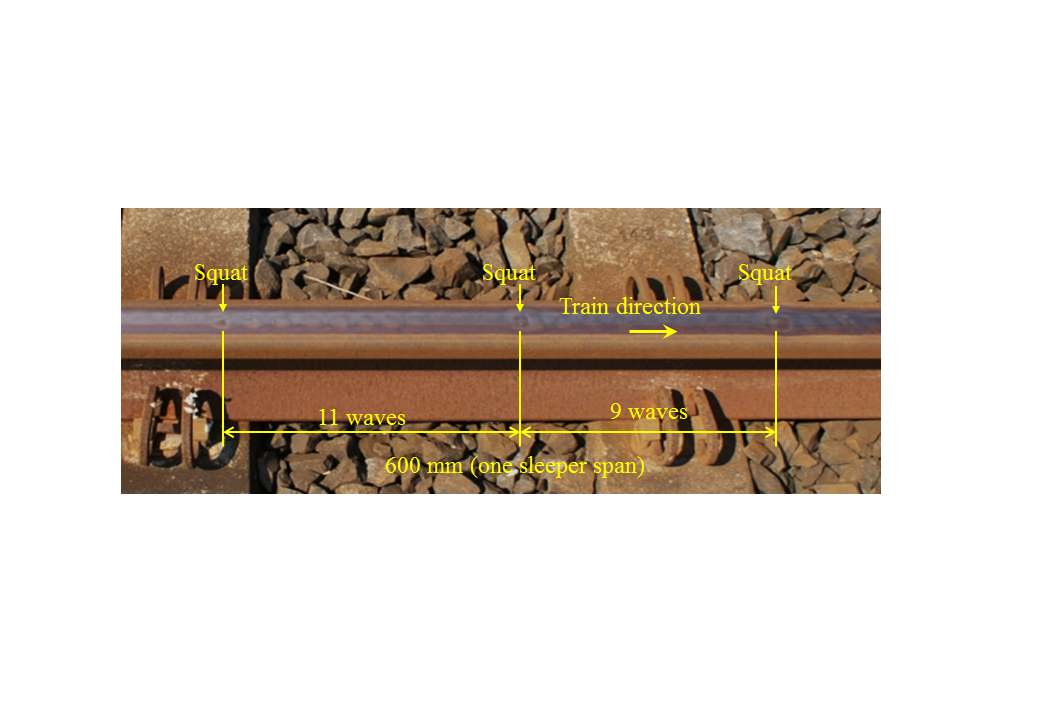 Genişlikte ve ezilme kaynaklı ondülasyondaki değişimler
2 Model ve yöntem
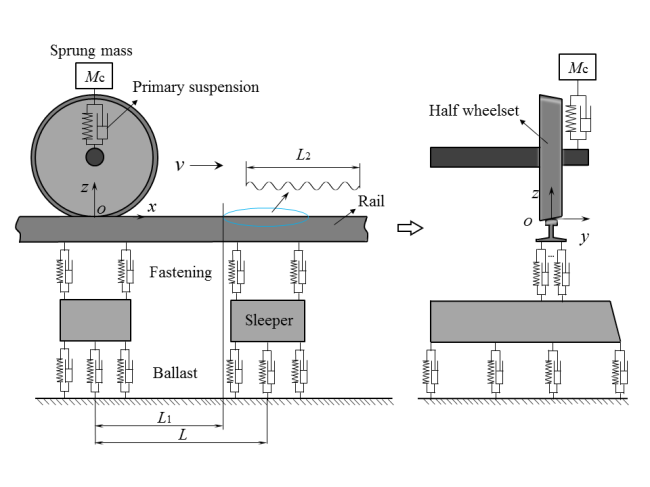 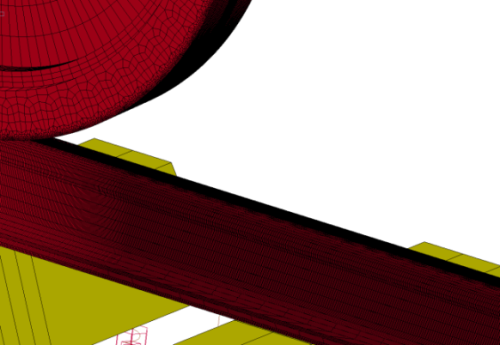 v
Hollanda ağındaki model 
parametrelerinin şematik gösterimi
3D FE model
2 Model ve yöntem
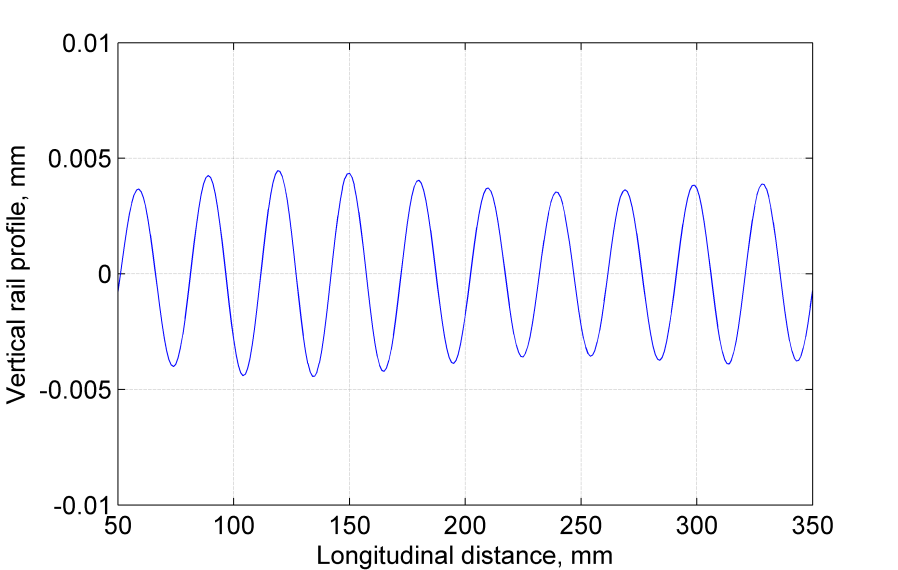 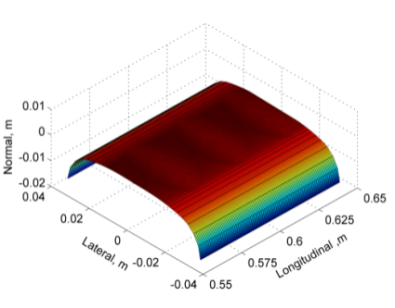 Saha ölçüm ondülasyonu (~30 mm)
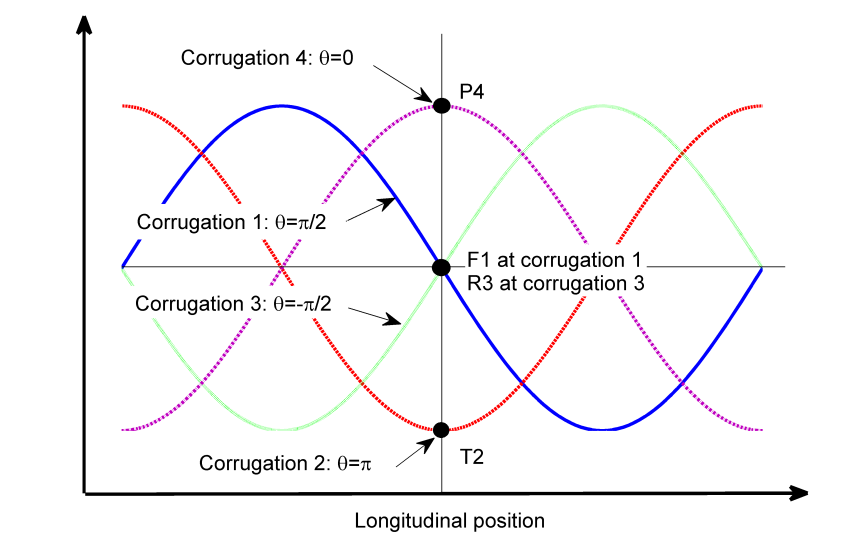 Uygulanan ondülasyonun gösterimi  (P2 at 0.6 m ile Ondülasyon 2, sadece 3 tam dalgalar çizilmiştir).
4  Pozisyon incelendi
3 Temas çözümleri
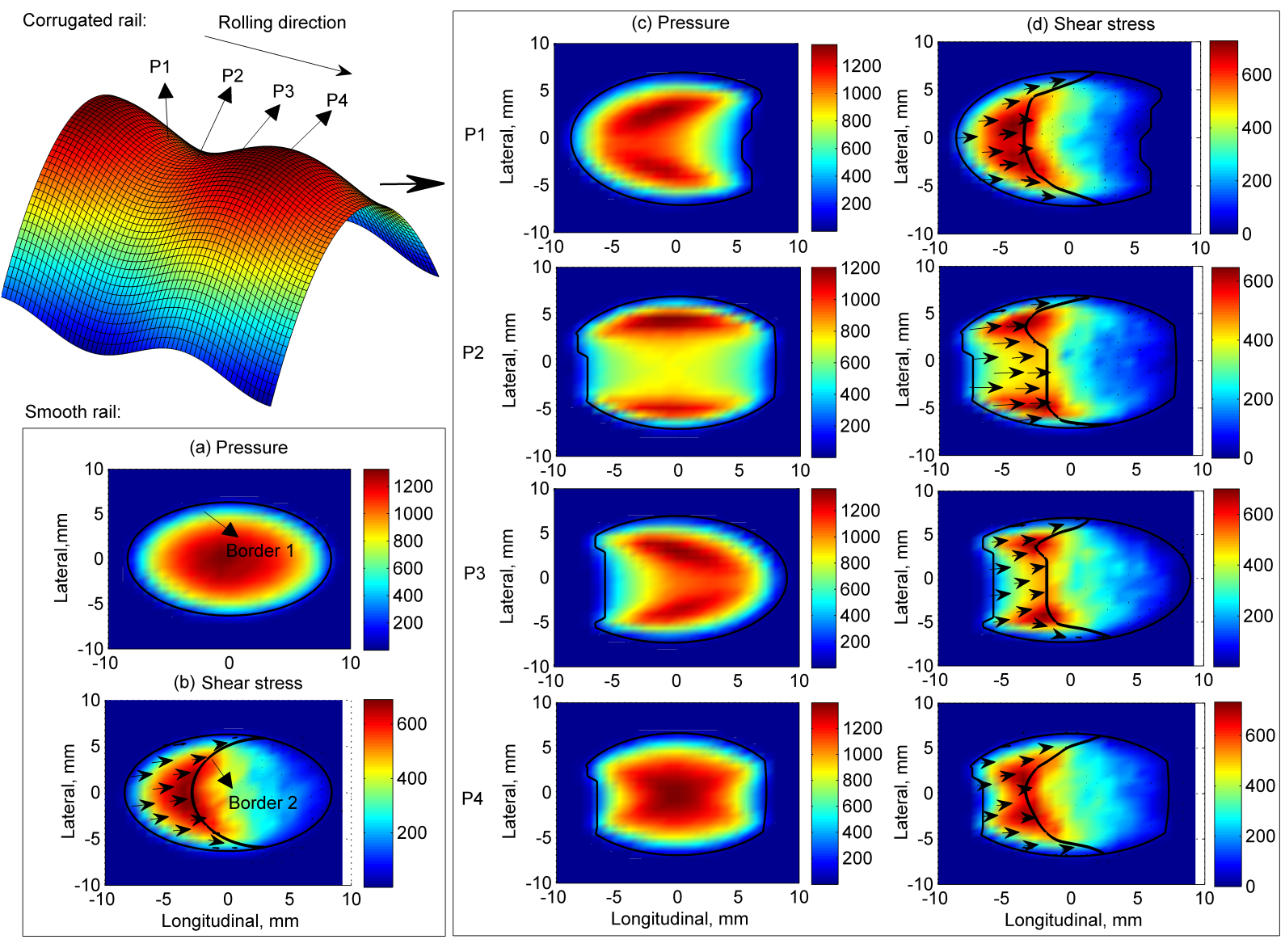 Temas basıncı, kayma gerilimi, yol teması, tutma-kayma dağılımı ve A = 20 µm (xOy düzeyinde projeksiyon; Sınır 1: yol temas sınırı; Sınır 2: tutma-kayma dağılım sınırı).mikro kaymalarda vektör grafikleri.
3 Temas çözümleri
Özet: 

Ondülasyon genişliğini arttırarak: 

Temas alanında, maksimum basınç, kayma geriliminde artış ve Ondülasyon ucundaki mikro kaymaların az olması, bazılarında daha da azalma 

Geniş alanda değişimler. Ondülasyonu başlamasına ve büyümesine yol açan farklı aşınmaların geniş mikro-kayma ve önemli ölçüde temas basıncı azaltılması
4 Diğer sonuçlar: temas kuvvetleri
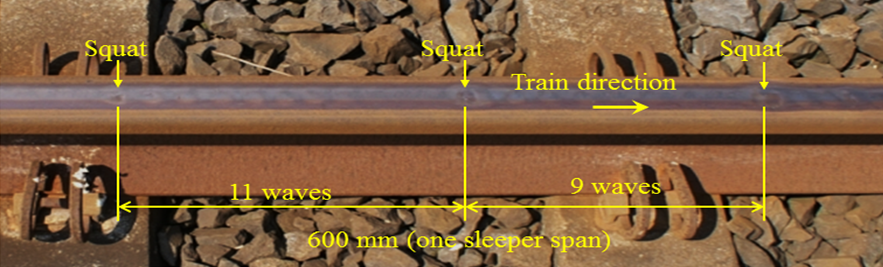 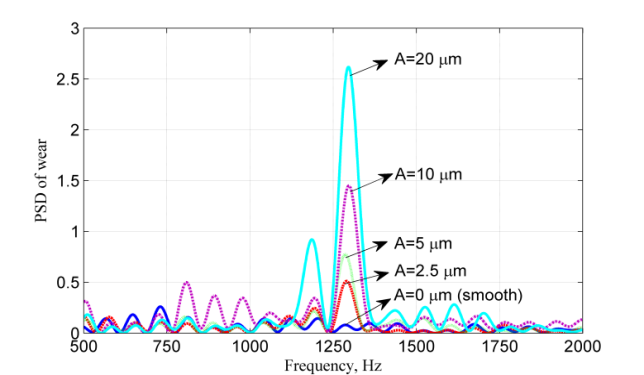 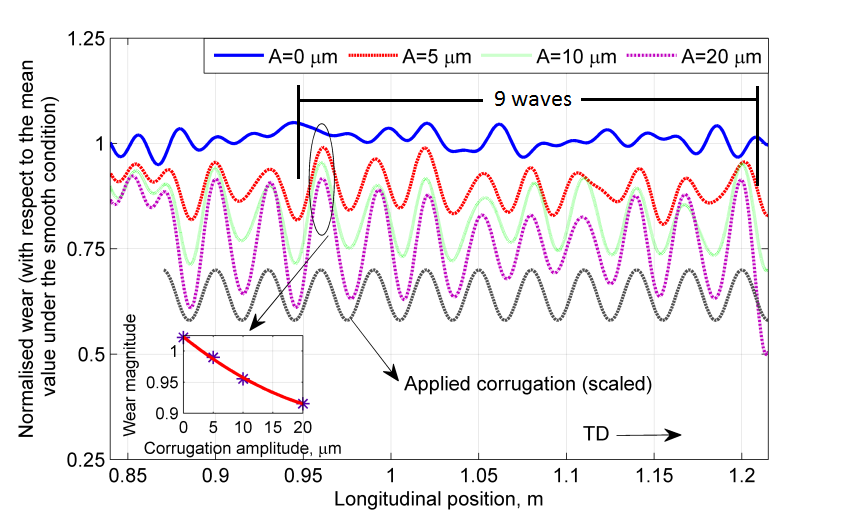 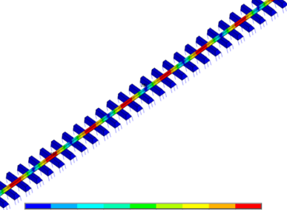 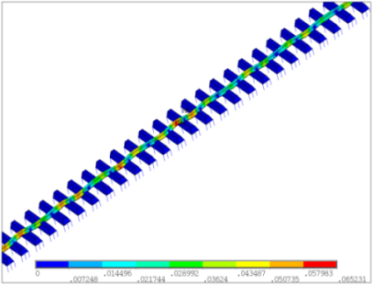 Ondülasyon ile farklı aşınma aşamaları
Yatay hat modu
Düşey hat modu
Ondülasyonun ciddi boyuta ulaşmasında
Ondülasyonun başlamasında
4 Diğer sonuçlar: temas kuvvetleri
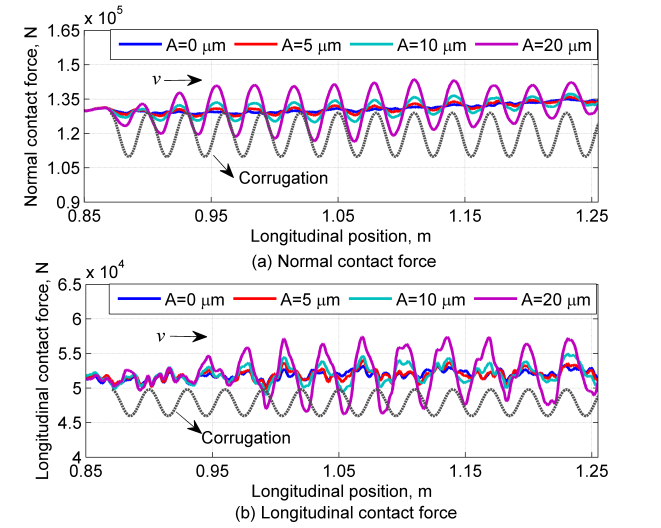 Ondülasyon süresince temas kuvvetleri sabit değildir.
Ondülasyon için dinamik tekerlek-ray temas kuvvetleri
4 Diğer sonuçlar: temas kuvvetleri
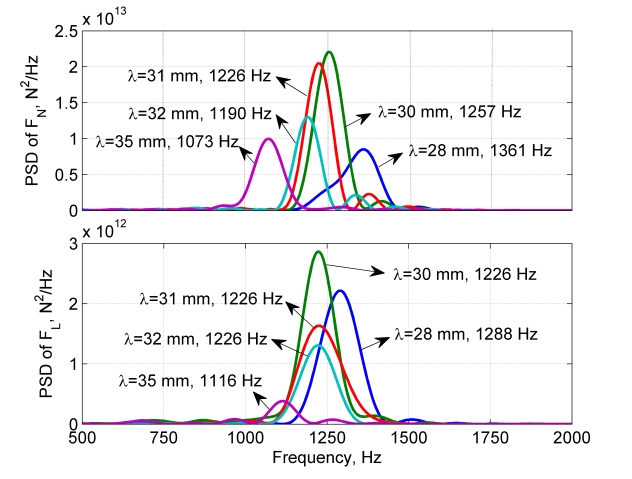 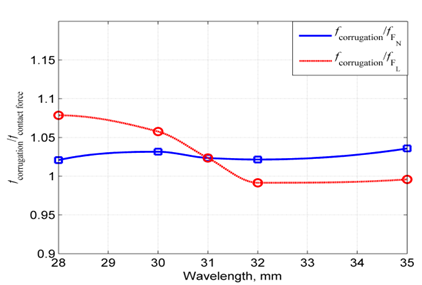 (a) PSD of FN (yukarıda) ve FL (aşağıda)
(b)  Temas noktası frekansında ondülasyon oranı
Normal (FN)ve yatay (FL)kuvvetlerin frekansları, Ondülasyonun çıkış frekansından farklıdır;
Bu frekanslar Ondülasyonun  dalga boyu ile değişmektedir. (yaklaşık 31 mm’de aynı frekansa yakınlaşmaktadırlar);
Yatay temas frekansı, düşey temas kuvvetinden daha az etkilenmektedir.
5 Sonuçlar ve geleceğe yönelik araştırmalar
Ondülasyonun varlığında, temas yolu, stres ve mikro kayma dağılımları yeniden dağıtılmıştır.
Uygulanan ondülasyonundaki aşınma ondülasyonla uyumludur ve Korugasyon büyümemektedir.

Aynı zamanda,  genel olarak kabul görmüş hipotez olan ondülasyon için düşey titreşim  ve yatay modlar ondülasyonun başlamasında oldukça önemlidir.
5 Sonuçlar ve geleceğe yönelik araştırmalar
Düşey ve yatay titreşim mod frekansları ve teması kuvvetleri aynı zamanda sonuçlanan aşınmalar farklıdır.

Bu nedenle, bunlar ondülasyonun başlama ve büyümesi ile tutarlı olmalıdır.
Sonuçlar, ondülasyonun ray ezilmelerine yol açtığını göstermiştir. 

Gelecekteki çalışmalar:  Ondülasyonun başlaması ve büyümesinin tutarlı şekilde büyütülmesi ve hat parametrelerini incelenmesi